CSE 421 Section 1
Stable Matchings and Proofs Workshop
Administrivia and introductions
Your Section TAs
Runs your section
Default TA for general questions
All Course TAs
Homework/exam grading
Office hours and Ed questions
TA2 photo here
TA1 photo here
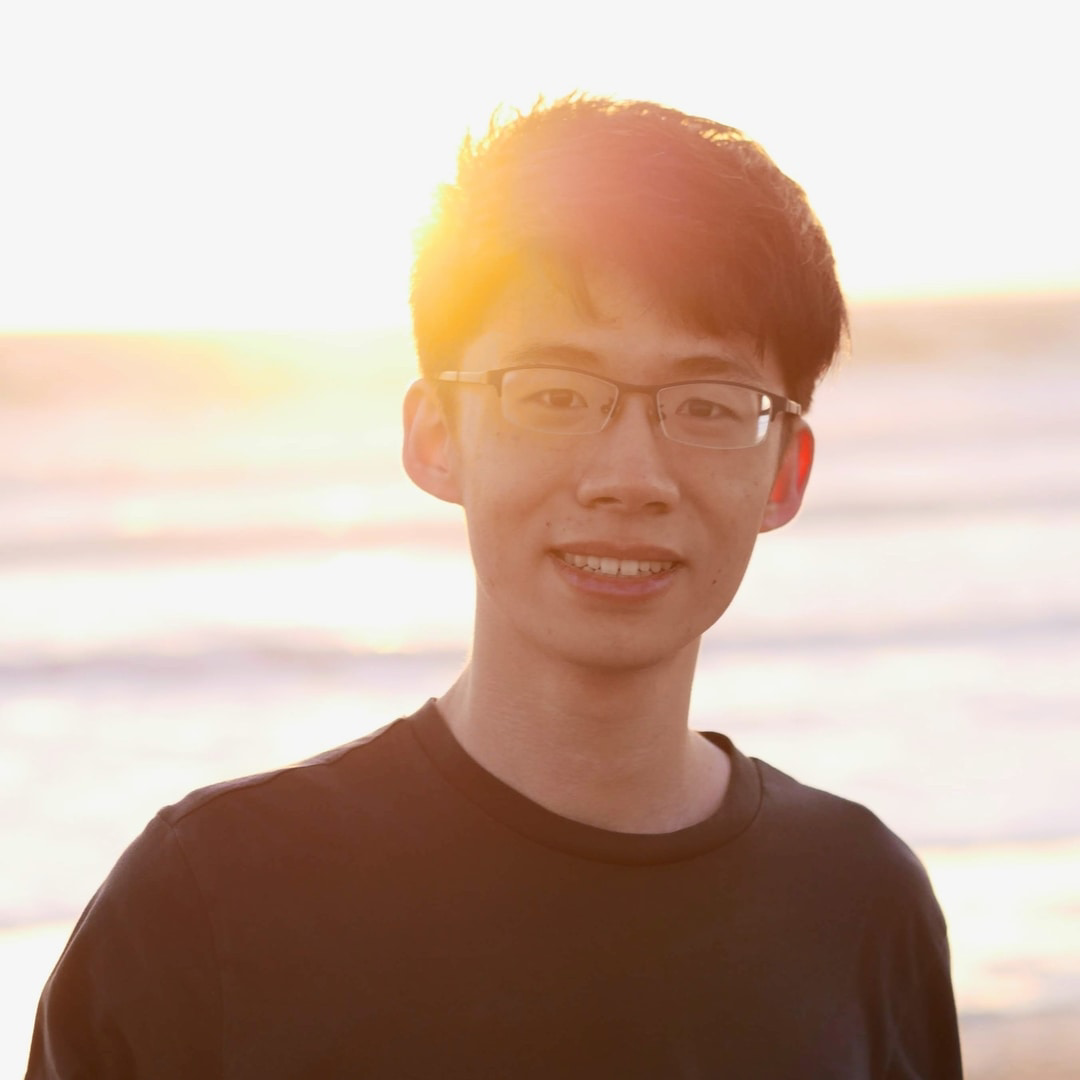 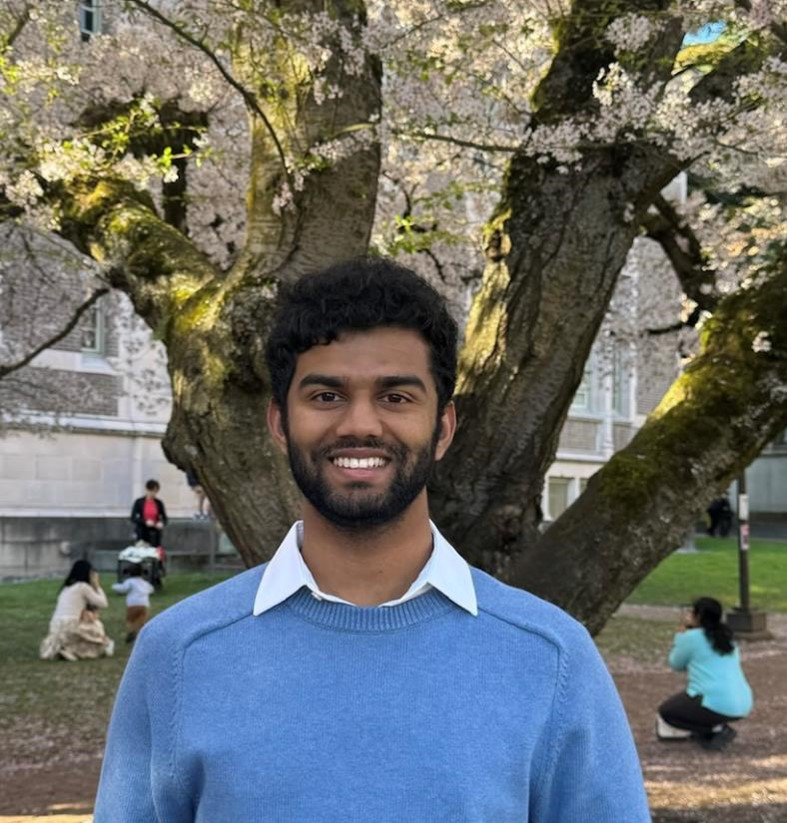 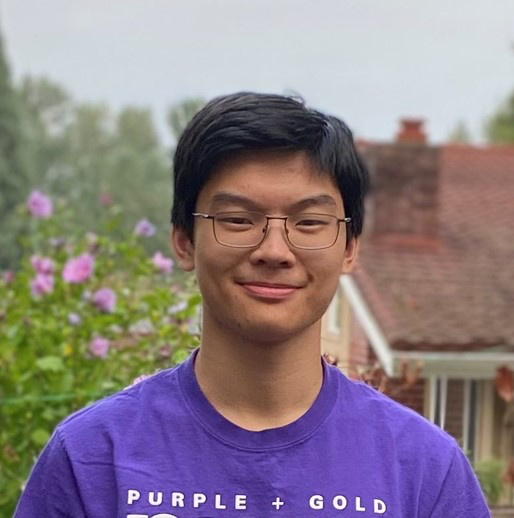 Glenn Sun
Edward Qin
Ajay Harilal
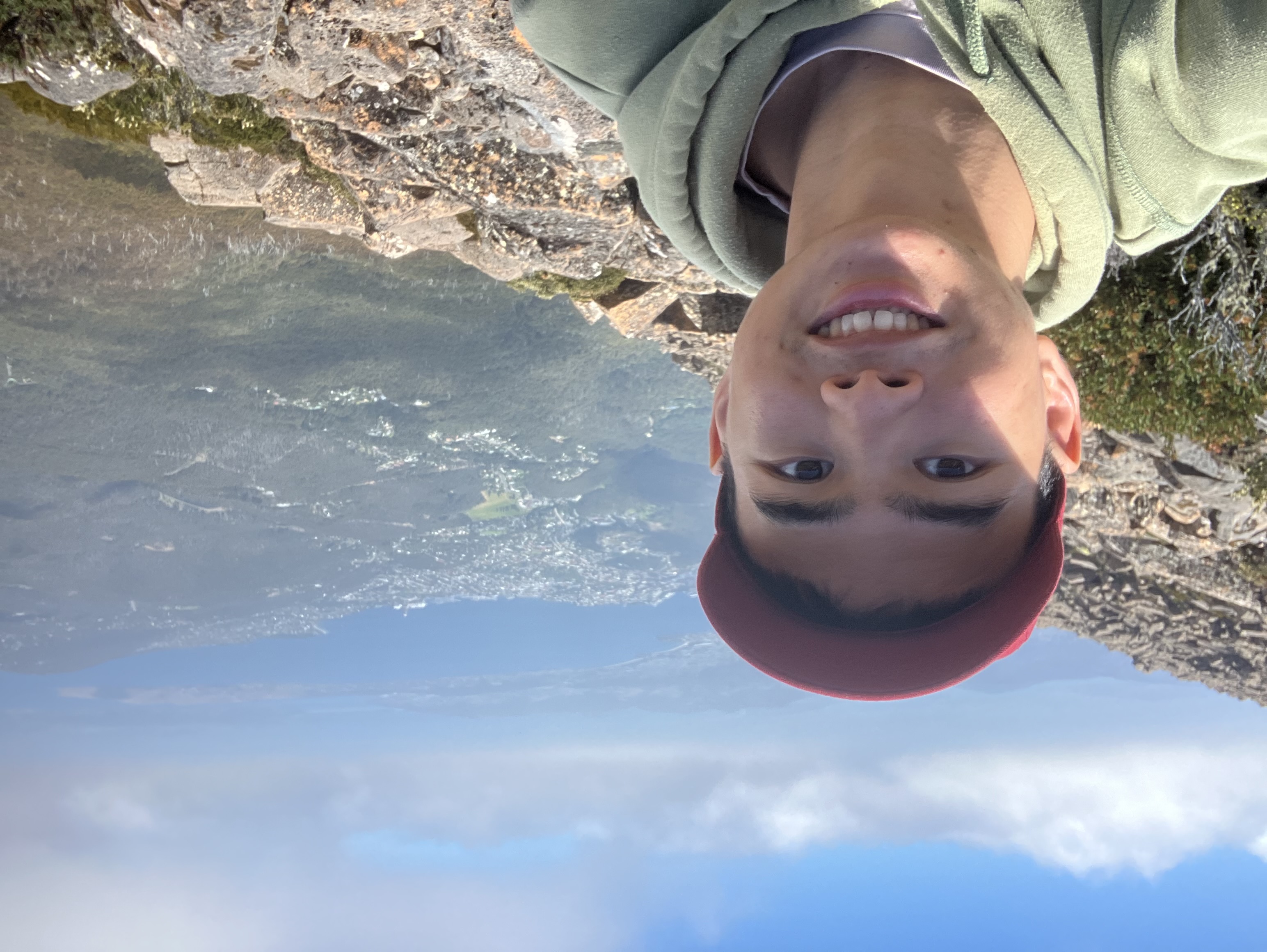 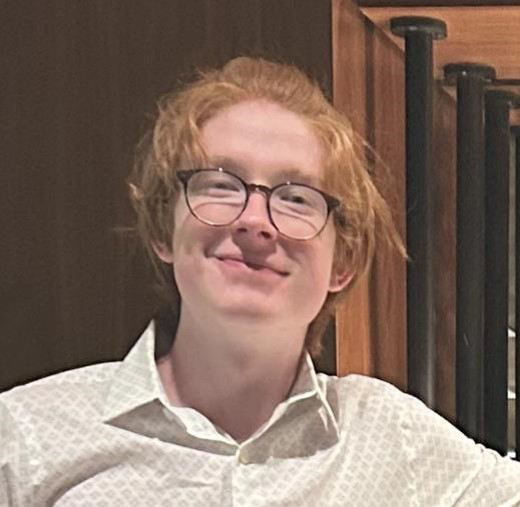 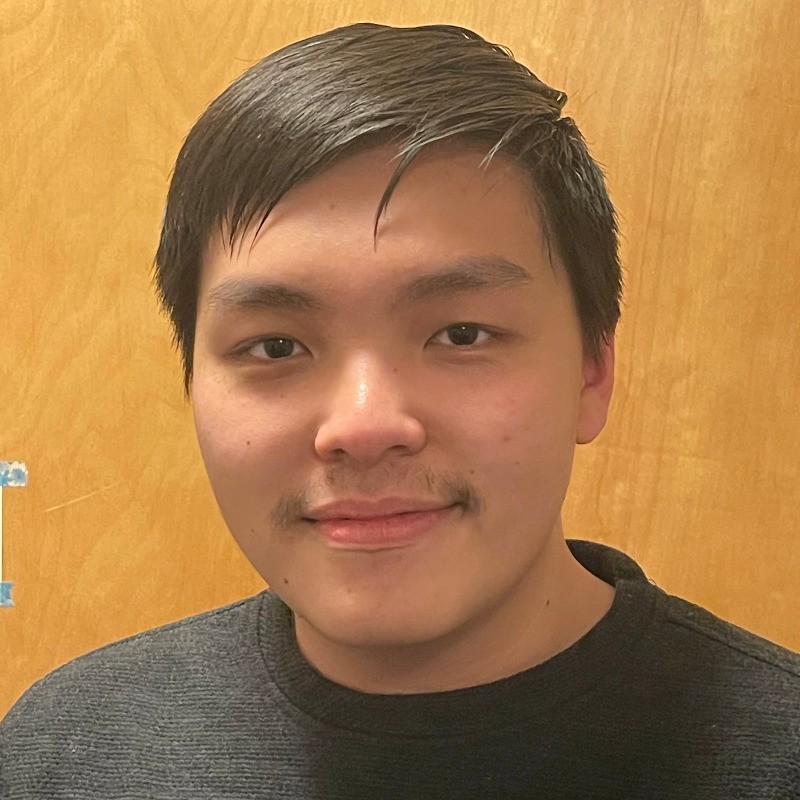 TA2 name
[TA2 Email]@cs.washington.edu
OH: [time/day/location]
TA1 name
[TA1 Email]@cs.washington.edu
OH: [time/day/location]
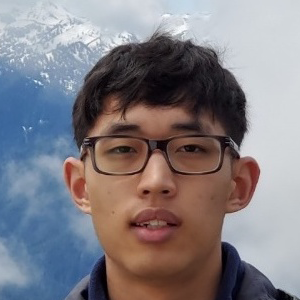 Grant Tannert
Jonathan Ly
Owen Boseley
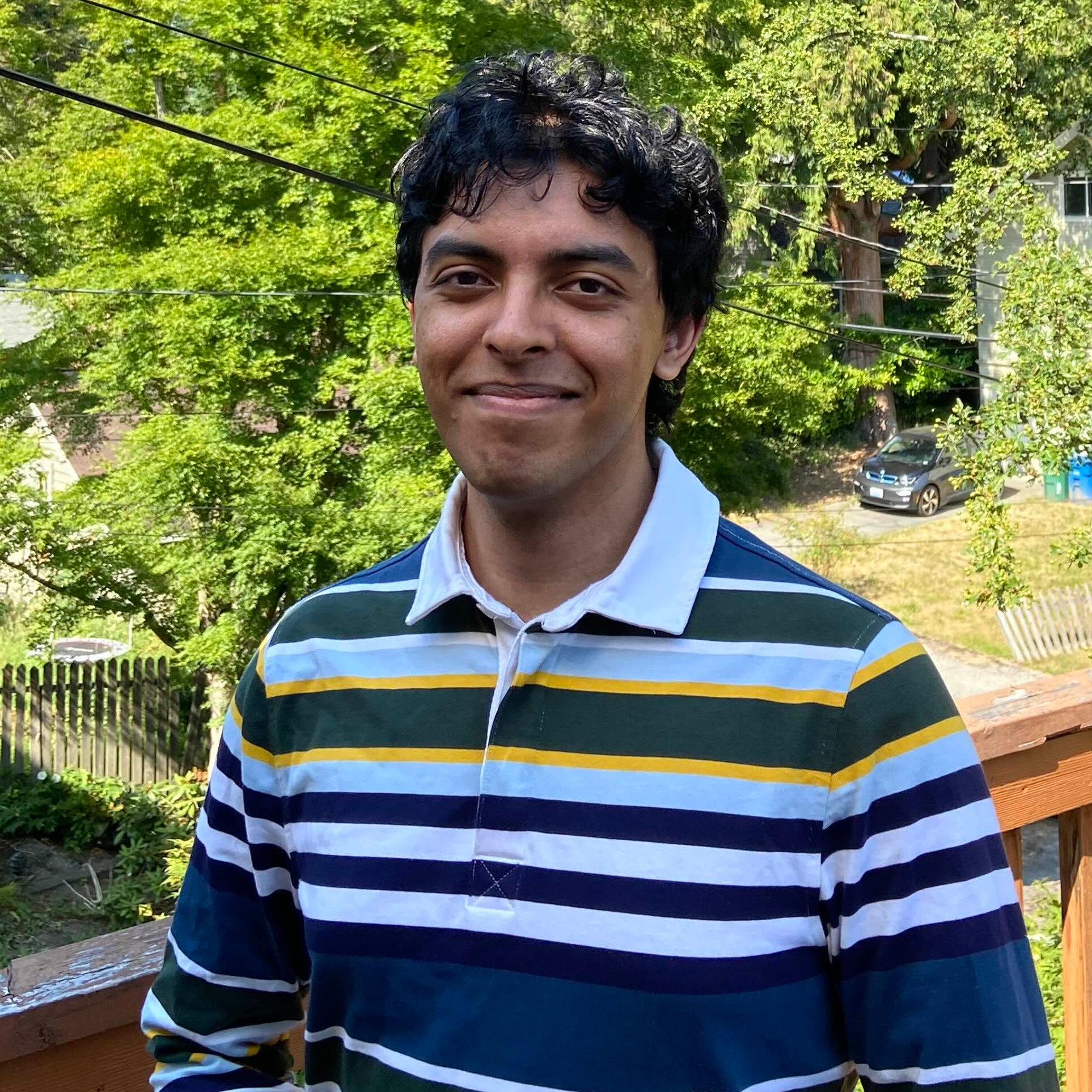 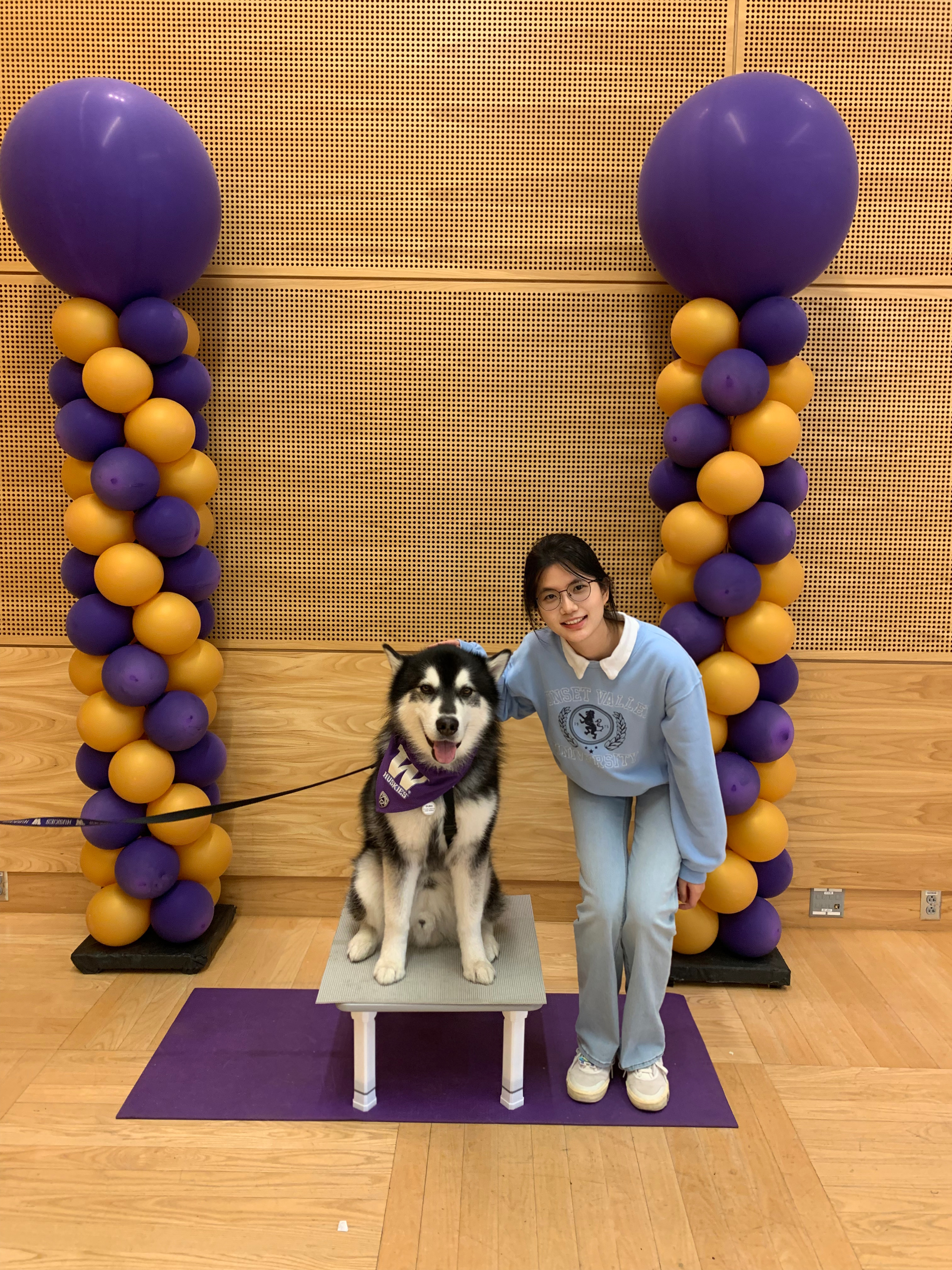 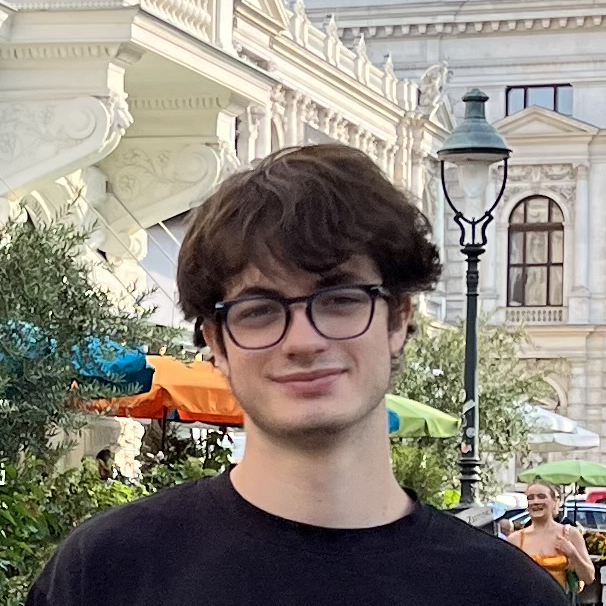 Paul Han
Weizi Wu
Atri Banerjee
Robert Stevens
Announcements
Section materials
Handouts will be provided in each section
Solutions and slides on course webpage the evening after section

HW1
Due Wednesday, 1/15 @ 11:59pm
Homework
No matter what format…
Turn in via Gradescope
Due Wednesdays at 11:59pm (except midterm day)


Late problems policy (NOT assignments)
Up to 10 total problem late days
Use up to 2 late days per problem
Each part of a late day counts as a day
Stable matchings
Stable matching problem
everyone matched to exactly one person from other group
two people who prefer each other to their current matches
Gale–Shapley algorithm
Problem 1 – Gale–Shapley review
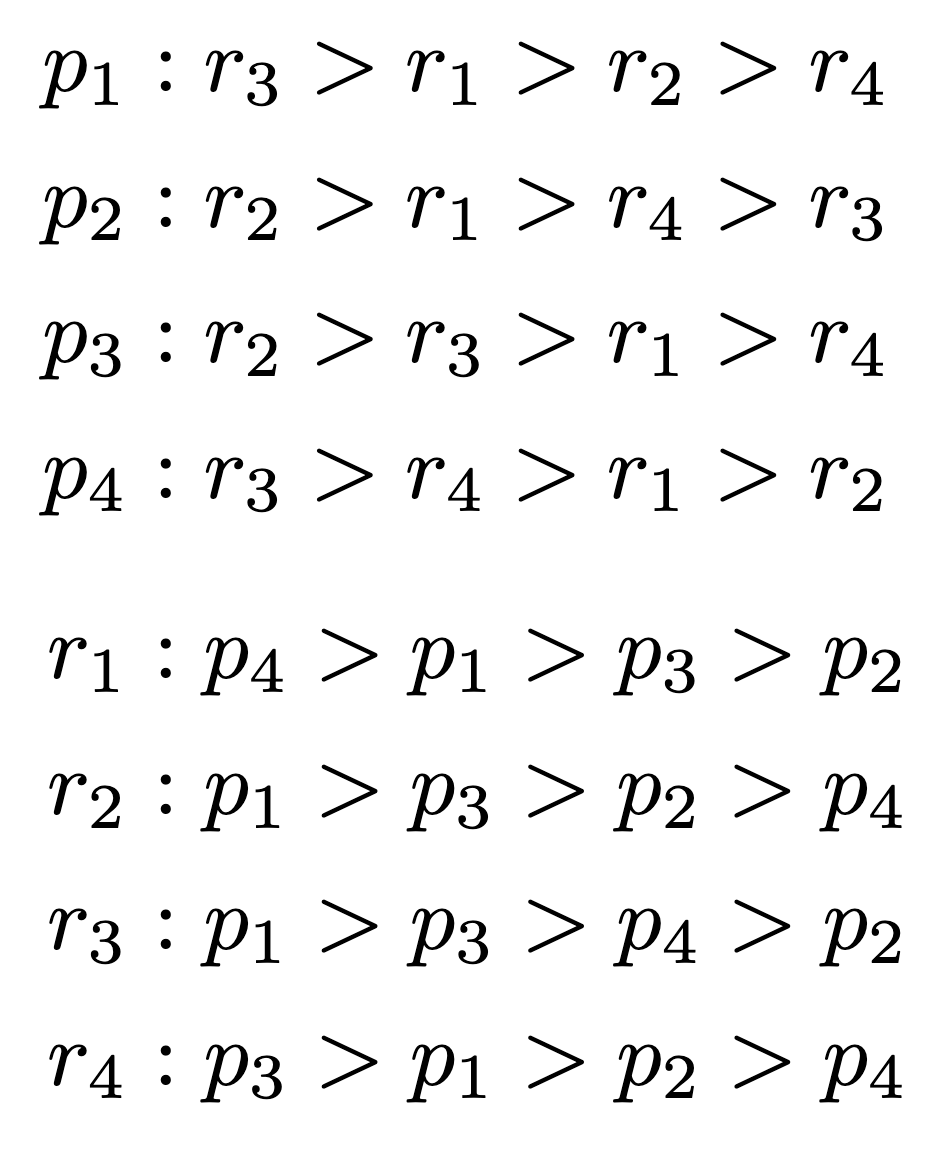 Taking 8 volunteers!
Solution
Problem 1 – Gale–Shapley review
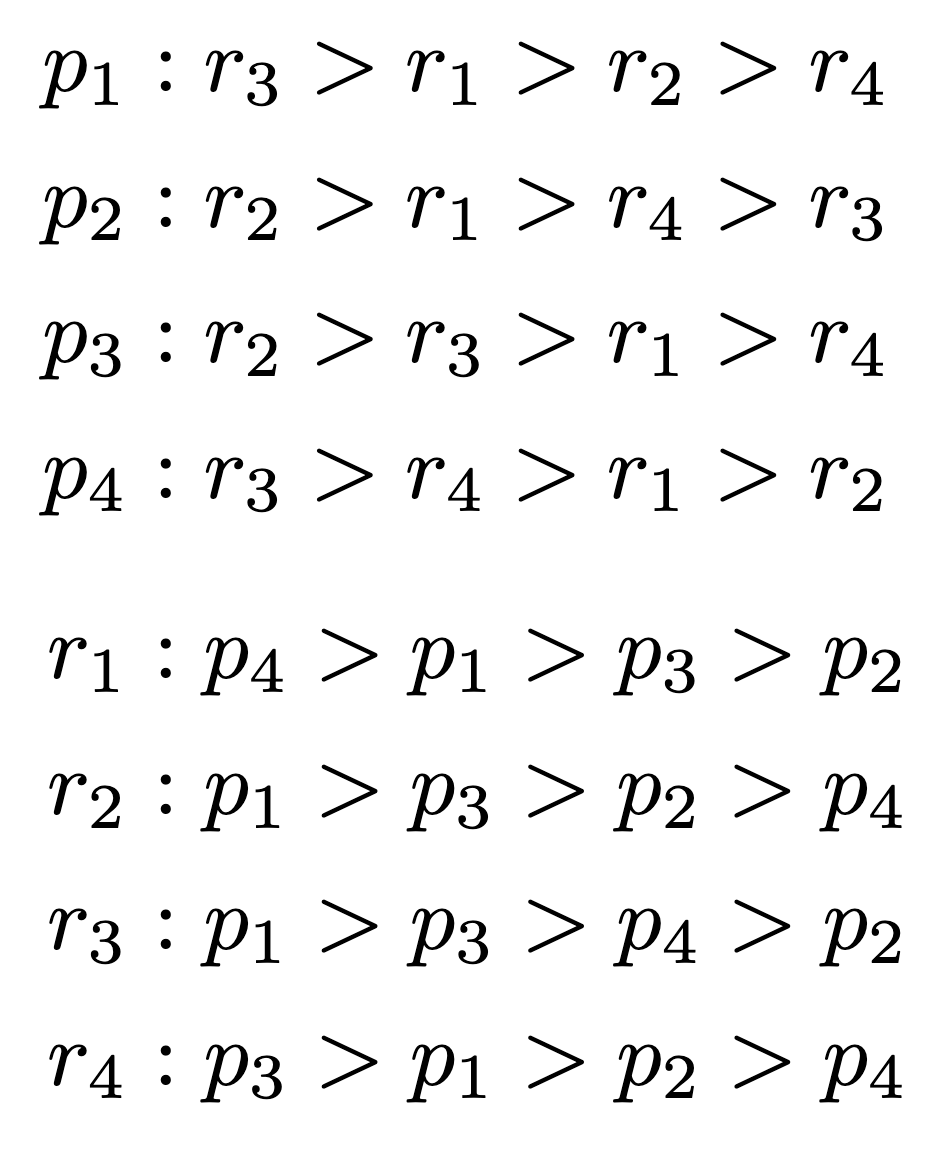 Problem 1 – Gale–Shapley review
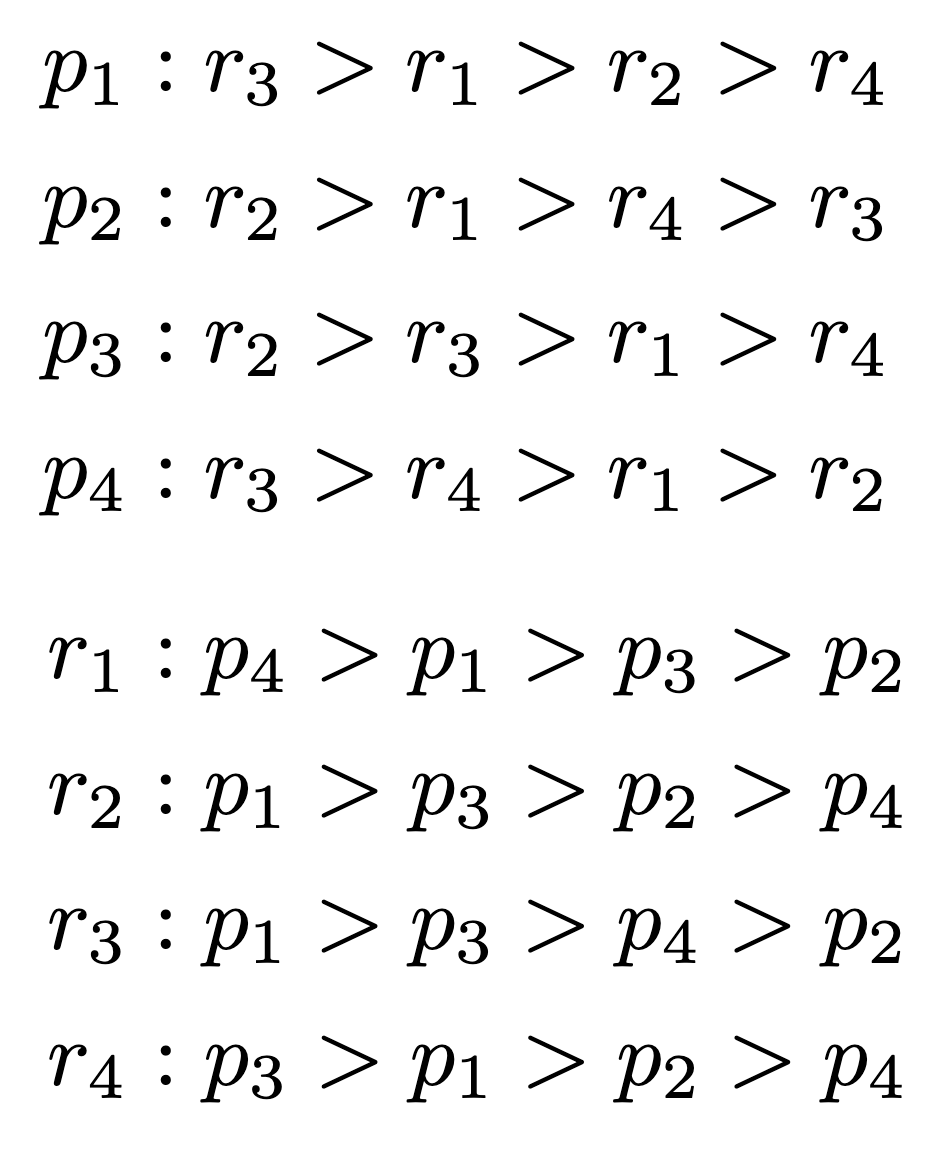 Solution
Problem 1 – Gale–Shapley review
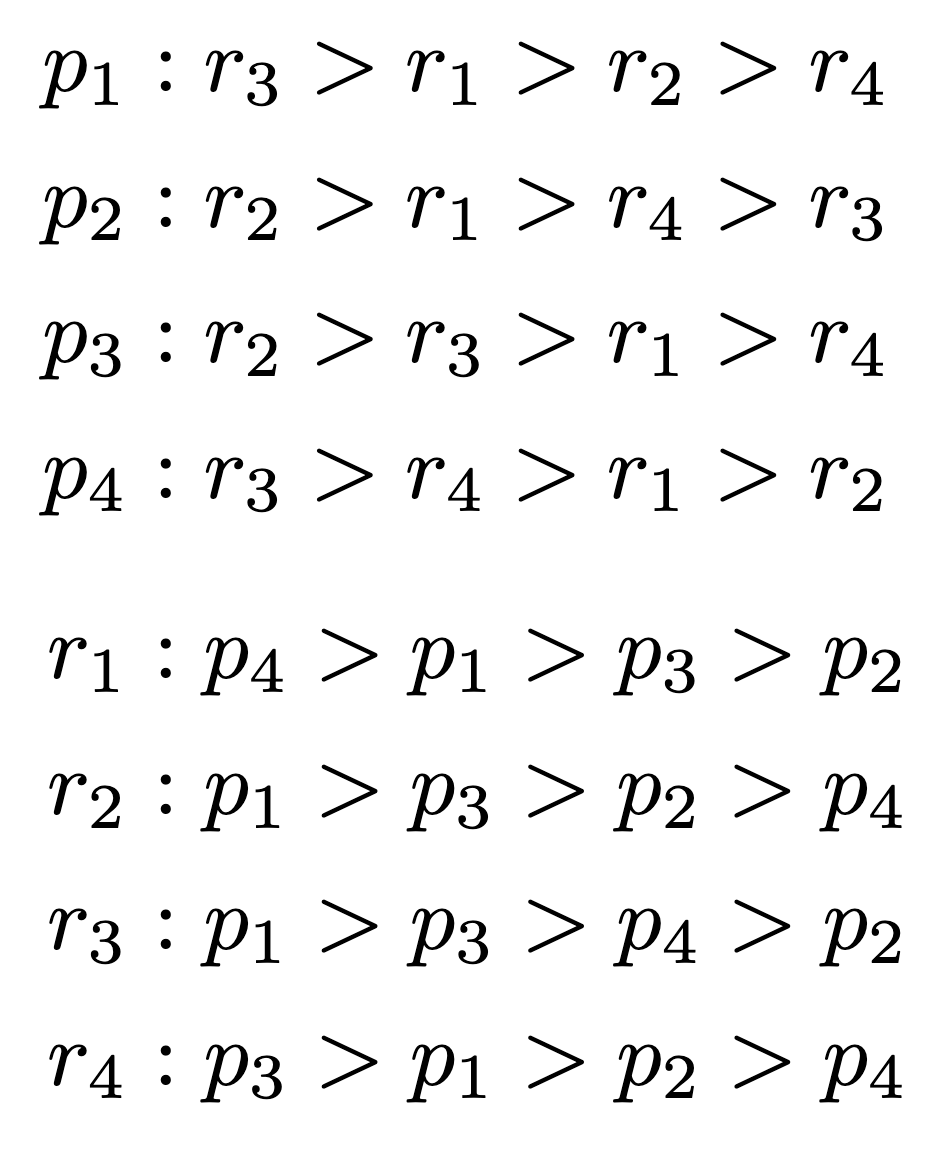 No change!
Different result!
Turns out, (b) is always true! (You saw this in lecture yesterday).
Solution
Problem 1 – Gale–Shapley review
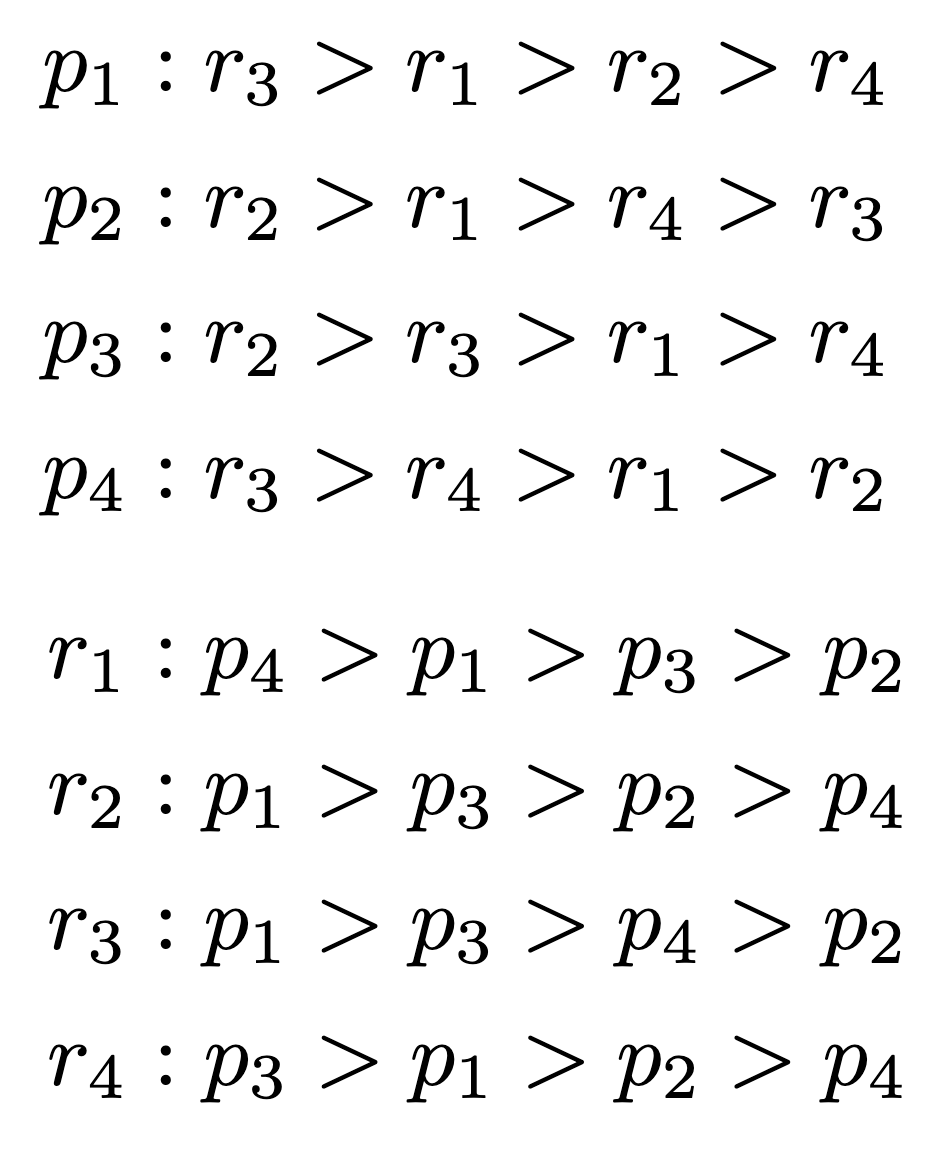 Solution
Problem 1 – Gale–Shapley review
What if you default to the one with the largest index? Does the answer change?
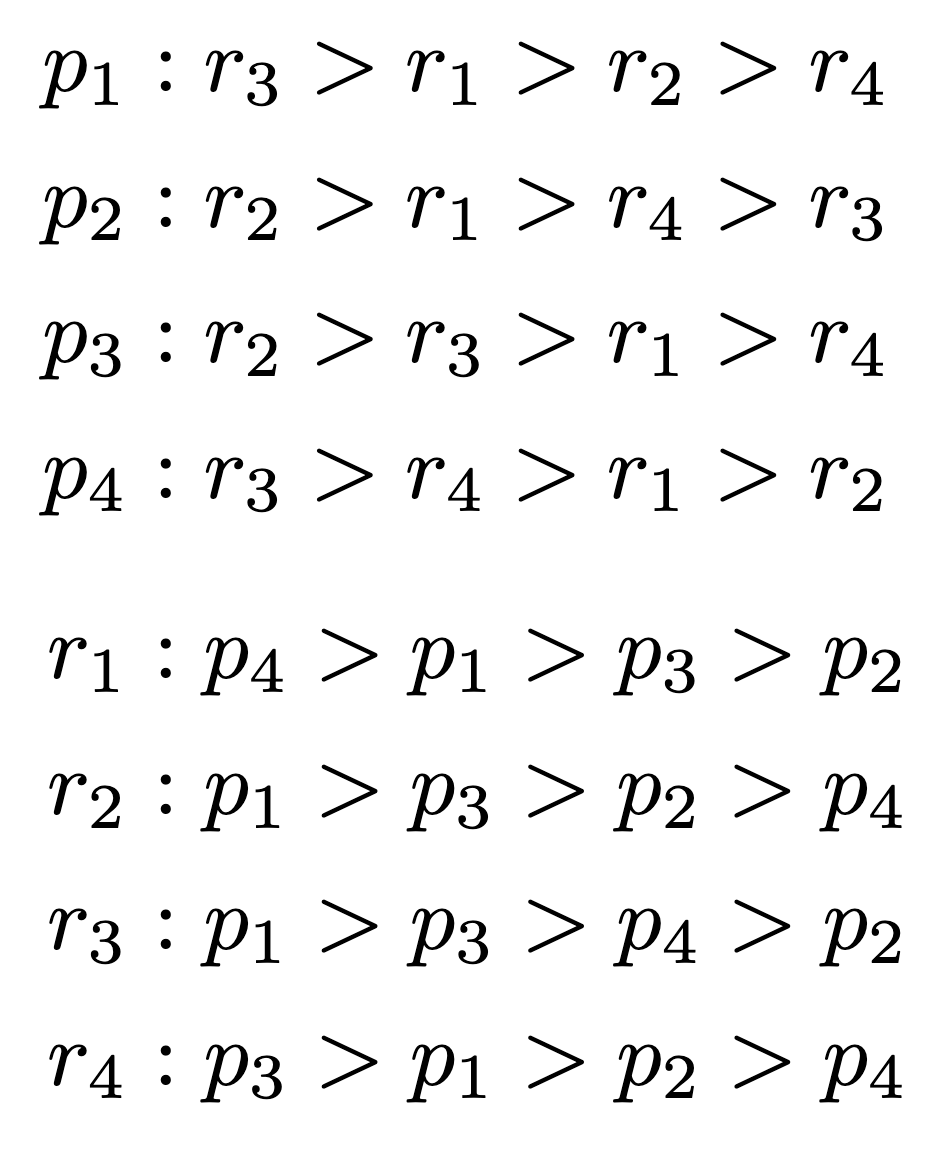 Problem 2 – Number of stable matchings
We saw an instance of stable matching with two stable matchings.

Is there an instance with more than two? Give example (if yes) or proof (if no).

Take 3 minutes to brainstorm with the people around you, then we’ll discuss.
Solution
Problem 2 – Number of stable matchings
Is there an instance with more than two? Give example (if yes) or proof (if no).

Try smaller examples. What’s an easy instance with two stable matchings?
both matchings stable
A
1
A
1
B
2
B
2
Solution
Problem 2 – Number of stable matchings
Is there an instance with more than two? Give example (if yes) or proof (if no).

Now generalize to three. One possible solution:
A
1
A
1
B
2
B
2
C
3
C
3
A
1
B
2
C
3
Alternative Solution
Problem 2 – Number of stable matchings
Is there an instance with more than two? Give example (if yes) or proof (if no).

Now generalize to four. One possible solution:
A
1
A
1
A
1
A
1
B
2
B
2
B
2
B
2
C
3
C
3
C
3
C
3
D
4
D
4
D
4
D
4
Proof-writing workshop
Graph theory review
Problem 3 – Proof-writing workshop
In this problem, you will read many proofs of the following claim:

Claim. Every tree with at least 2 vertices has at least 2 vertices of degree 1.

a) First, take 3 minutes to think about the problem yourself. How would you prove it?
Problem 3 – Proof-writing workshop
Qualities of a good proof
b) Read Sample Solution 1. Discuss with people around you — 
is it clear, complete, concise, clear? What would you change?
Problem 3 – Proof-writing workshop
Qualities of a good proof
b) Read Sample Solution 2. Discuss with people around you — 
is it clear, complete, concise, clear? What would you change?
Problem 3 – Proof-writing workshop
Qualities of a good proof
b) Read Sample Solution 3. Discuss with people around you — 
is it clear, complete, concise, clear? What would you change?
Problem 3 – Proof-writing workshop
Qualities of a good proof
b) Read Sample Solution 4. Discuss with people around you — 
is it clear, complete, concise, clear? What would you change?
Summary
When stuck, look for small examples.
When writing a proof, revise it to be correct, complete, concise, and clear.
Thanks for coming to section this week!